日時
令和５年11月14日（火）15時～17時
【シンポジウムの様子】
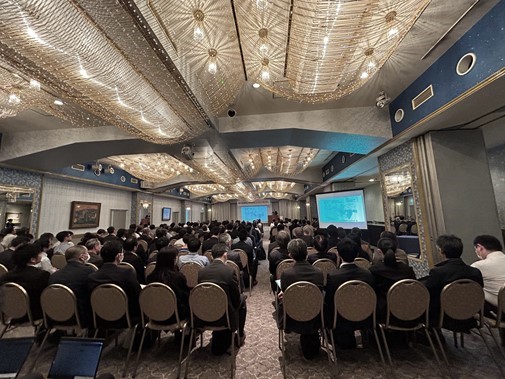 場所
ニューオーサカホテル　３階　淀の間（大阪市淀川区西中島5ｰ14-10）
157名（地権者、コンサル、ゼネコン、協議会構成員　等）
参加者
内容
(1)基調講演
　アーバンデザイン新大阪　～”えきまえ”から”えきまち”へ～
　　講師：関西大学　木下教授

　●香港・西九龍文化地区、シンガポール・マリーナベイにおける開発の事例紹介
　●海外事例から新大阪が学ぶこと（連続する歩行者空間、場所の価値を位置づける目玉　等）
【基調講演の様子】
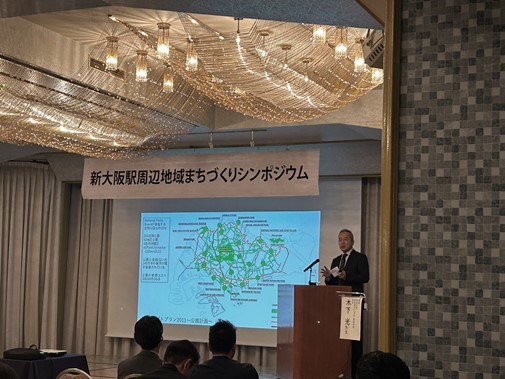 (2)パネルディスカッション
　民間都市開発に期待する新大阪のまちづくり
　　パネリスト：関西大学　木下教授
　　　　　　　　　 日建設計　福田氏
　　　　　　　　　 スリーワイ・エム・ディ　松田社長

　●世界有数の広域交通ターミナルとして新大阪に必要な機能、重要な視点
　●渋谷における再開発の事例紹介（段階的に開発、街区間の歩行者動線を確保　等）
　●関係者間のパートナーシップによるまちづくりの推進
　●新大阪駅南口エリアでのまちづくりの取組紹介（「まちづくり研究会」発足の動き　等）
【パネルディスカッションの様子】
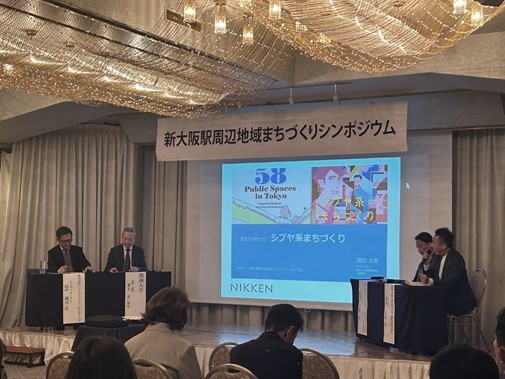 アンケート結果
■満足度：基調講演、パネルディスカッションともに90％以上の参加者が
　　　　　　　　 「非常に良かった」、「良かった」と回答

■参加者の声

　●海外の成功事例を知ることができ良かった / 事例紹介等とても勉強になった
　●新大阪のこれからに興味が湧いた / 新大阪開発の夢が膨らんだ